GENSKO SPREMENJENA HRANA
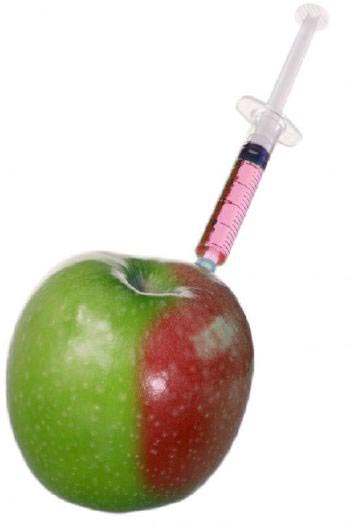 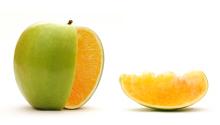 Kaj so GSO?
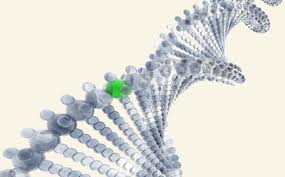 GSO = Gensko Spremenjen Organizem.
GSO so lahko: 
Rastline, 
Živali,
Mikroorganizmi, 
ki jim je bil s pomočjo genskega inženiringa spremenjen dedni material
GENSKI INŽINIRING
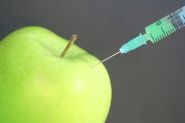 Dosežek biotehnologije
Živilo gensko spremenijo v laboratoriju.
NAMEN: *izboljšati živilo
                  *pridelati čim več
                  *dlje obstojno
                  *lepši izgled
                  *boljši okus...
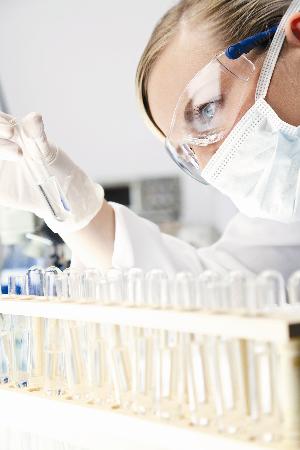 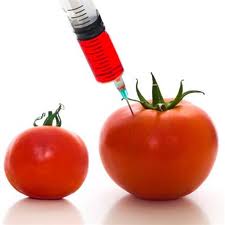 Prednosti GSO
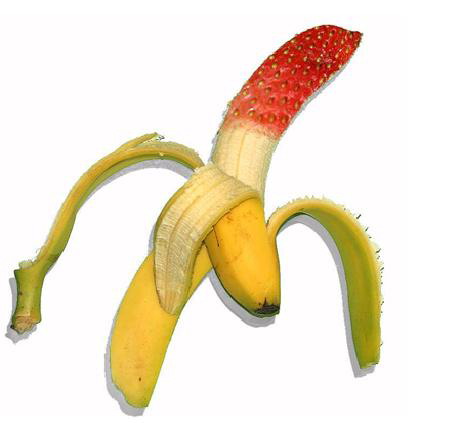 Zmanjša uporabo pestididov,
Več pridelka,
Lepši izgled,
Bolj obstojna živila,
Odpornost na nekatere
 žuželke in mikroorganizme...
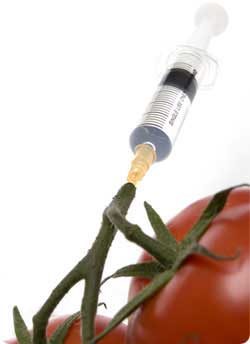 Slabosti GSO
Organizmom se jemlje nekatere koristne lastnosti,
Lahko celo povzroča raka,
Ni jih več mogoče umakniti,
Niso še dovolj preizkušeni,
Lahko sprožijo različne alergije.
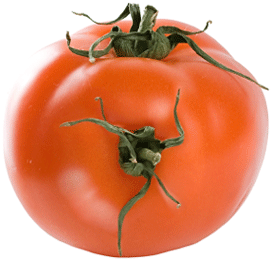 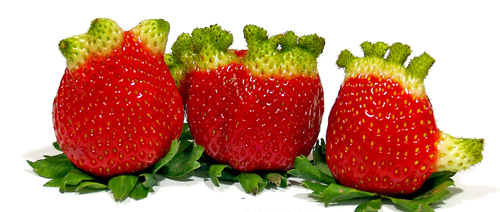 Pomen rabe GSO
Manj lakote na svetu,




Vzgajanje rastlin v težjih pogojih,
Cenejši pridelki ...
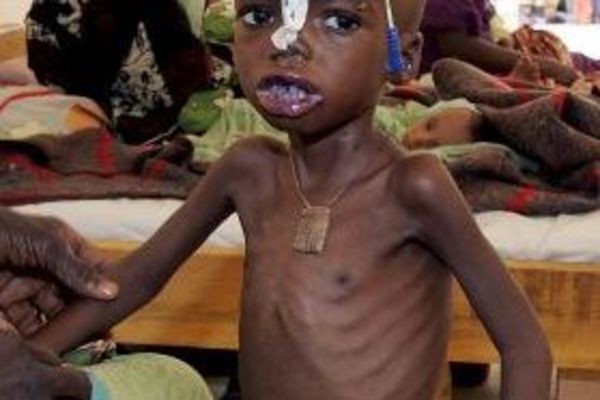 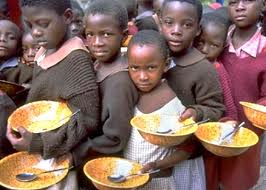 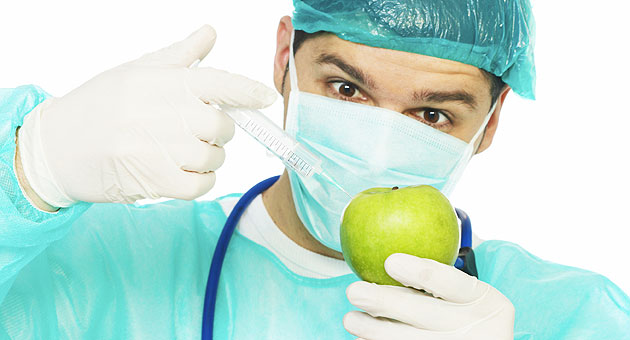 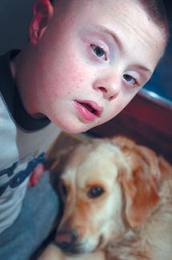 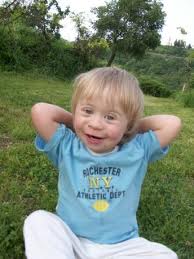 NEVARNOSTI!
obstaja nevarnost dolgoročno 
nepredvidljivih vplivov,
se v pridelavi živil in proizvodnji hrane pojavljajo novi alergeni in toksini,
pojava novih virusov,
potencialna nevarnost okužb in mutacij v človeških celicah,
se razvija vse večja odpornost na antibiotike,
se manjša biološka raznolikost,
Uničenje ekosistema.
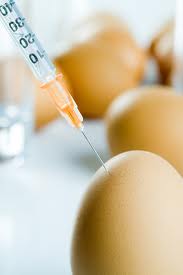 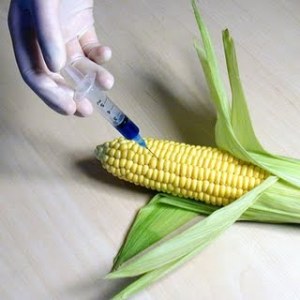 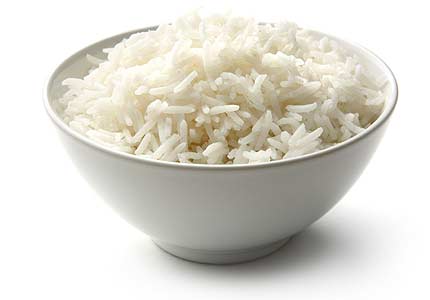 Kaj vse pojemo?
PARADIŽNIK je najpogosteje gensko spremenjeno živilo.
Sledijo mu: LOSOS
                      RIŽ
                      JABOLKA
                      BANANE
                      SOJA 
                      KORUZA...
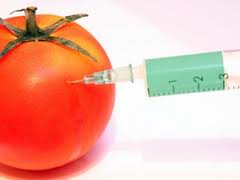 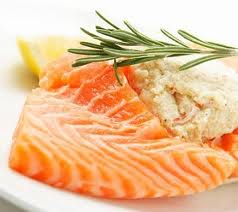 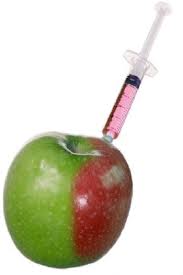 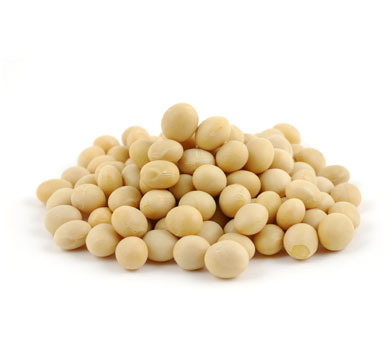 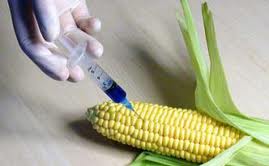 Zamislimo se!
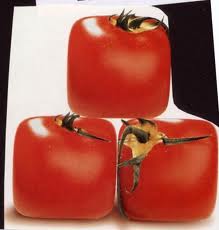 Kaj vse pojemo?
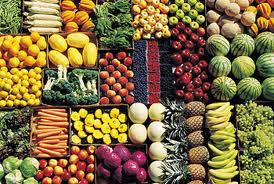 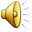 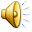 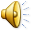 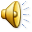 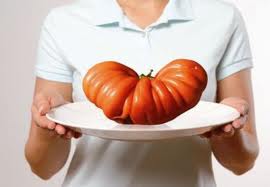 Koliko lačnih ust je odvisnih od genskega inžiniringa?
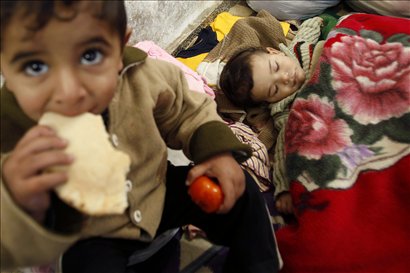 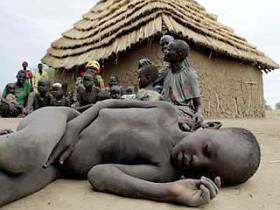 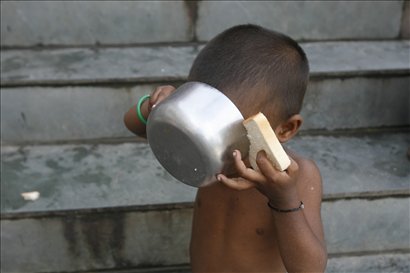 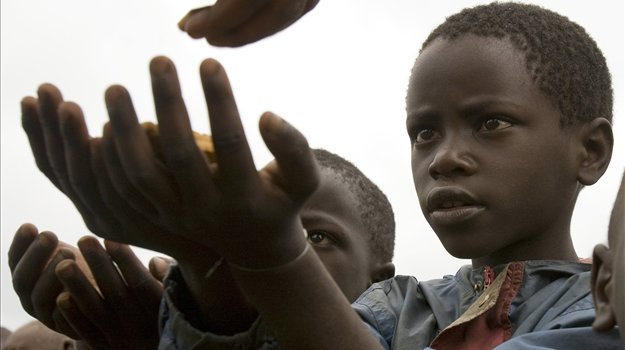 Kako bo čez nekaj desetletij izgledal naš planet, če bo človek počel to kar počne zdaj?
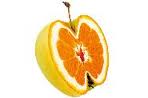 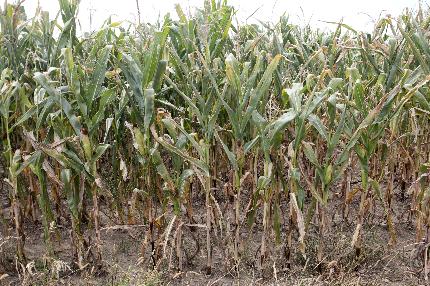 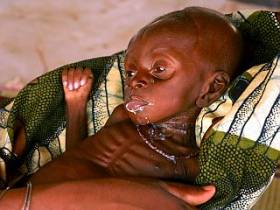 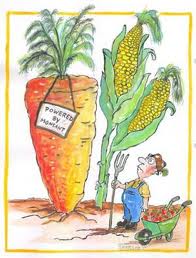 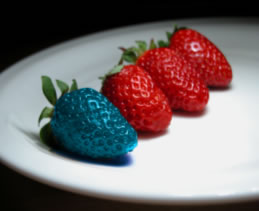 Kaj vse preživljajo nedolžne živali, na katerih potekajo raziskave o GSO?
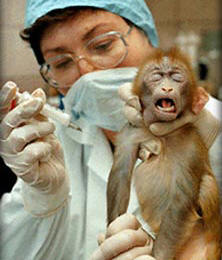 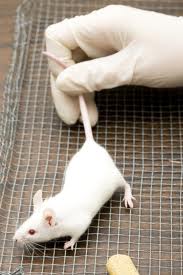 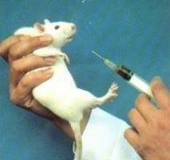 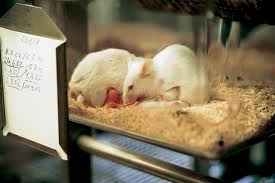 Česa vse ne vidimo, a pojemo?
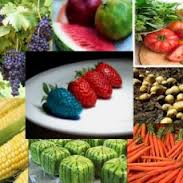 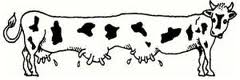 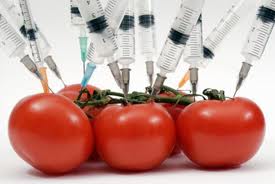 Zakaj nam izgled živila toliko pomeni?
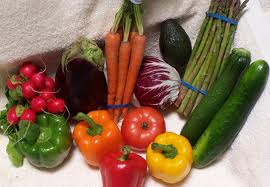 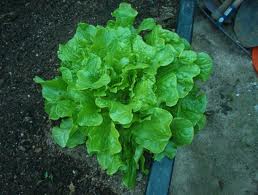 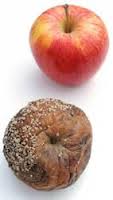 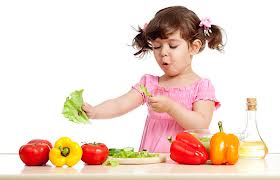 Kakšni bodo lahko naši otroci zaradi vpliva GSO?
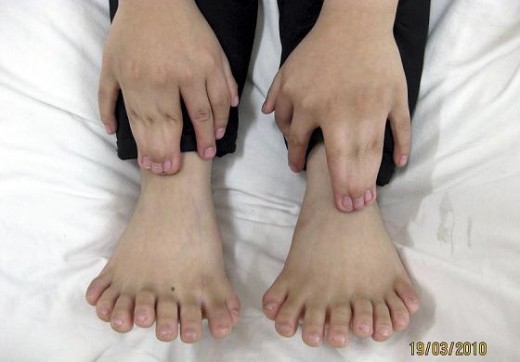 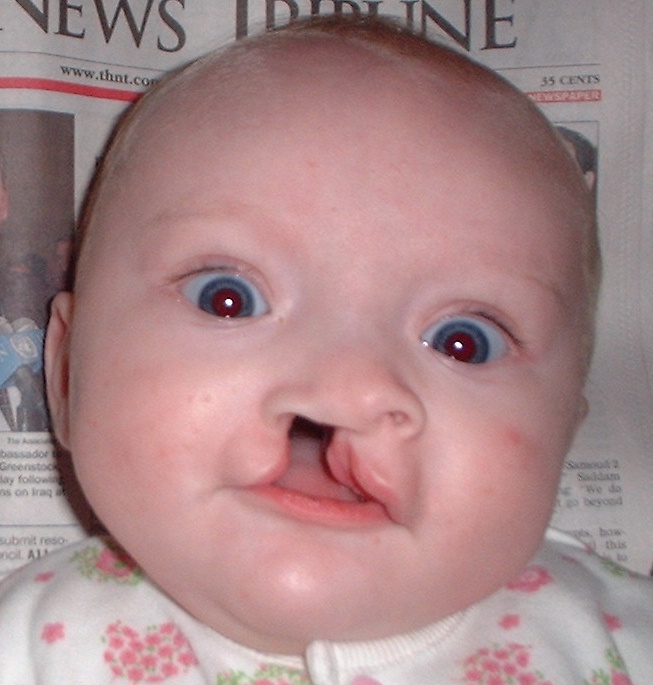 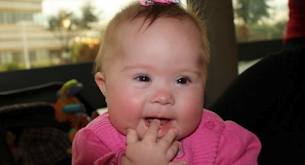 HVALA ZA POZORNOST!
Upava, da vam je bila najina predstavitev všeč, zanimiva, da ste se naučili kaj novega in SE ZAMISLILI, kaj vse se lahko zgodi.